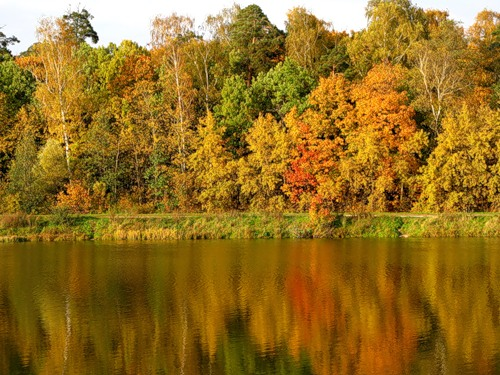 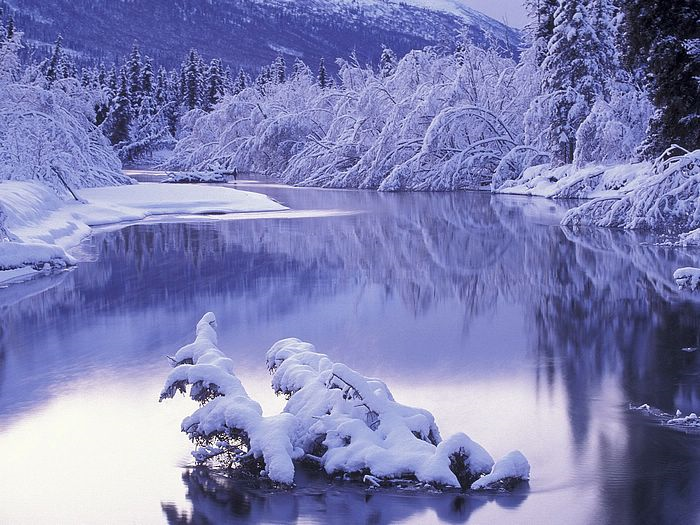 Абдулла Алиш:
“Бөтен     иҗатымны 
балаларга бирәм...”
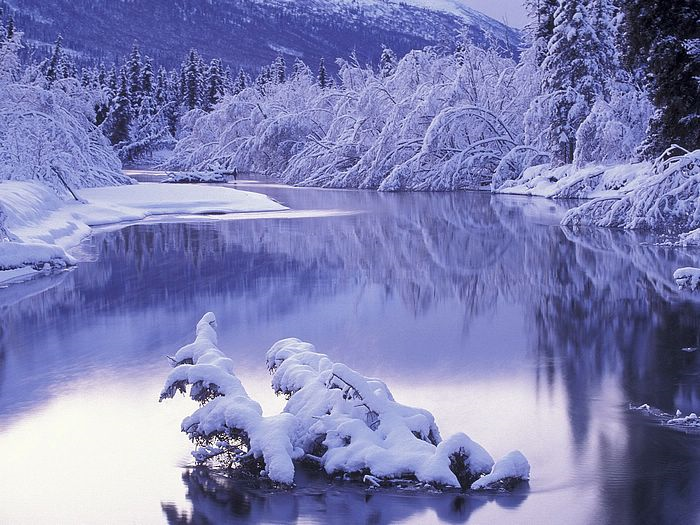 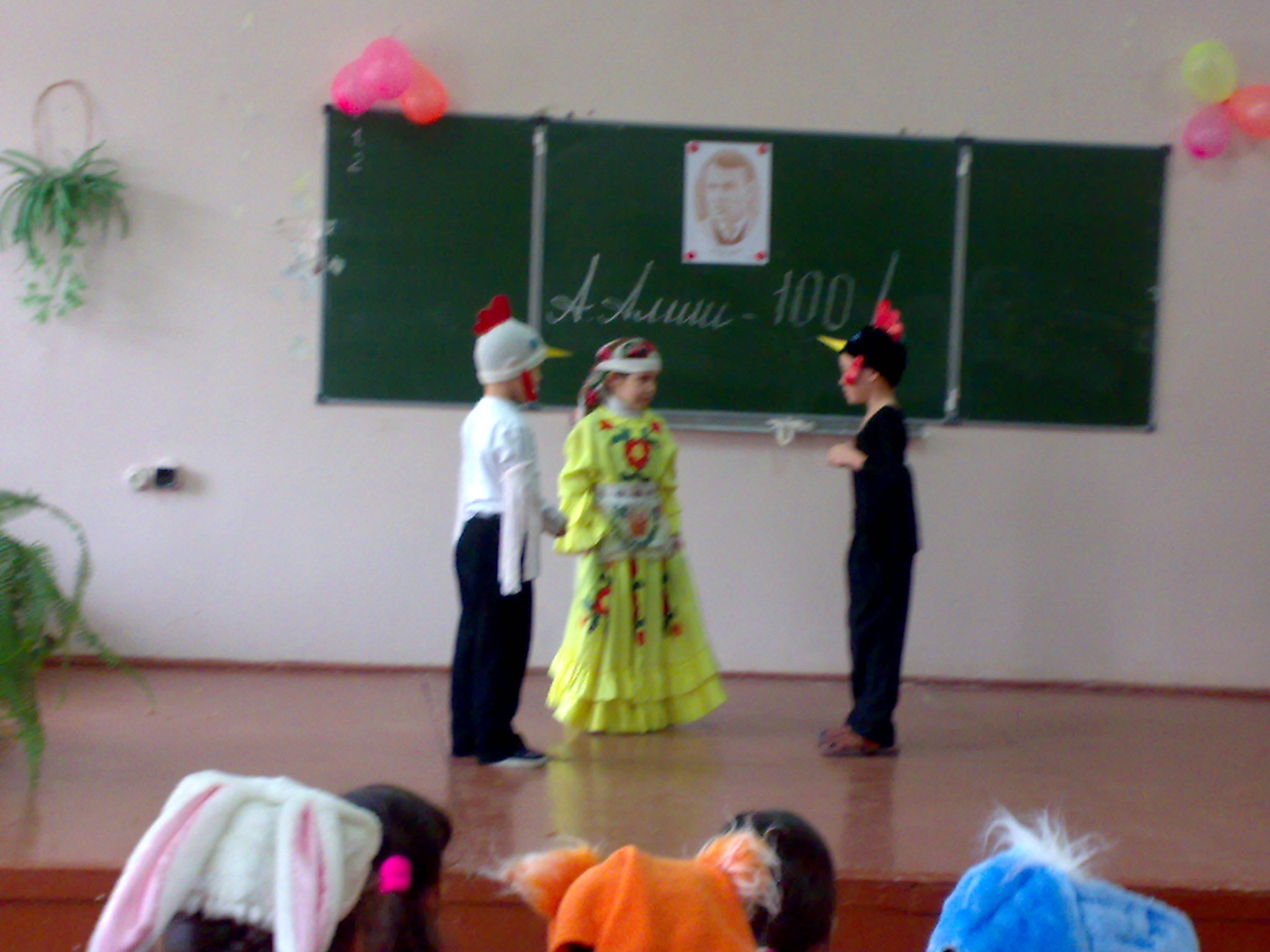 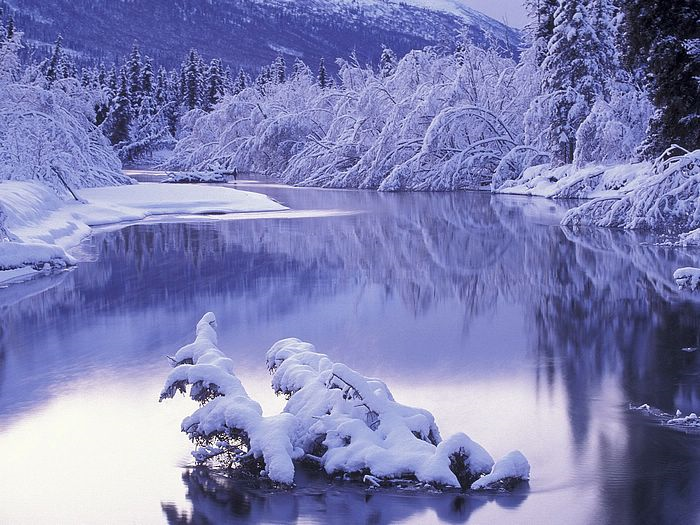 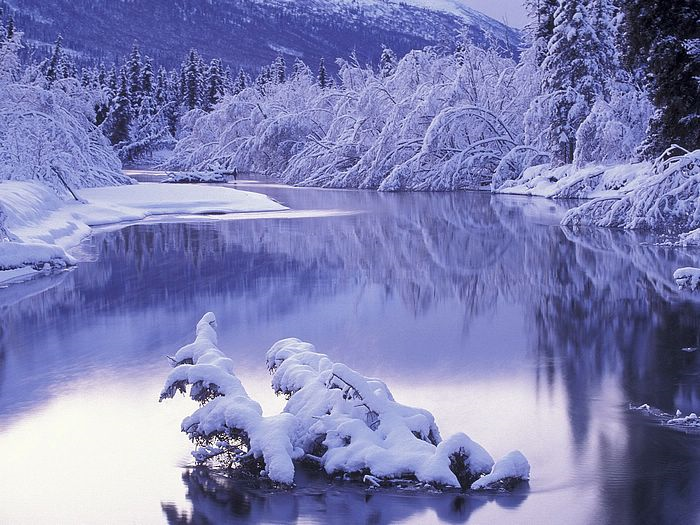 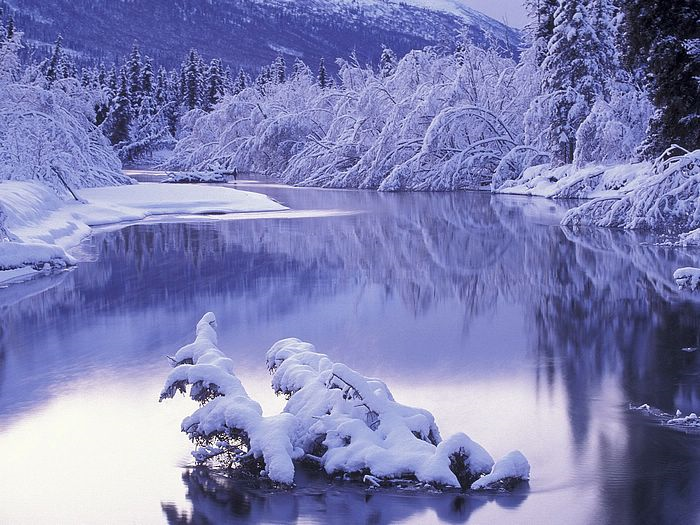 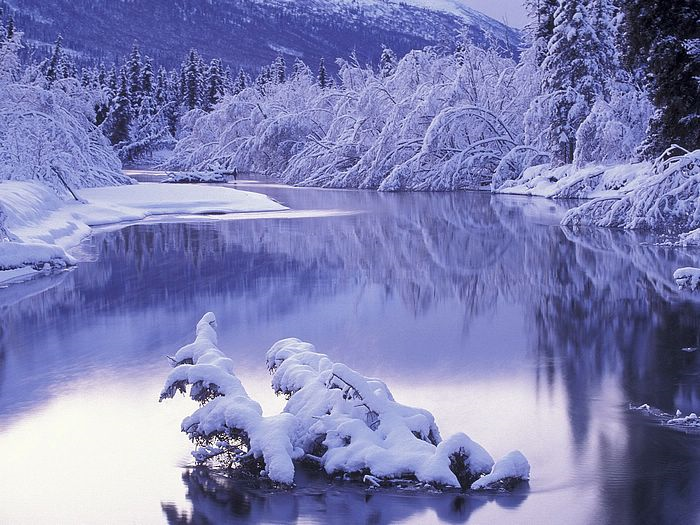 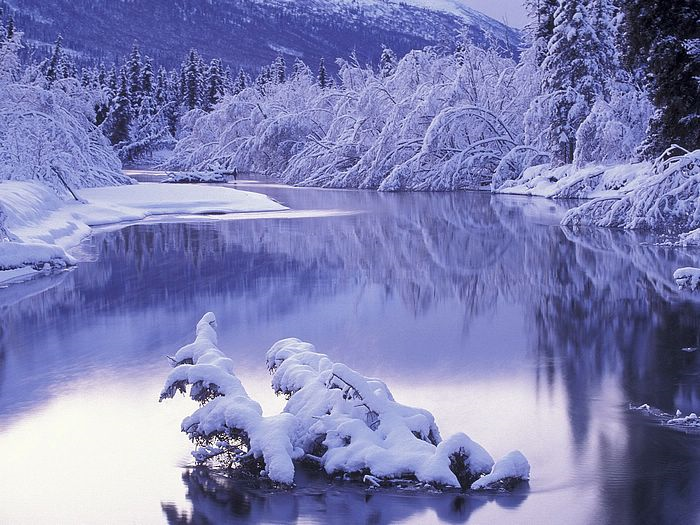 1908
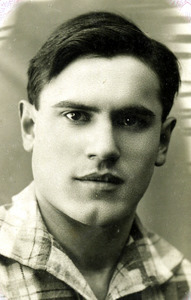 Абдулла Алиш
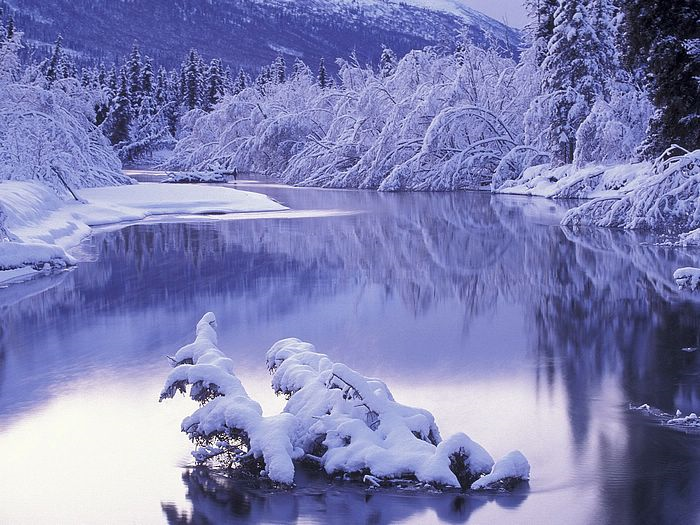 Әти-әнисе
1914
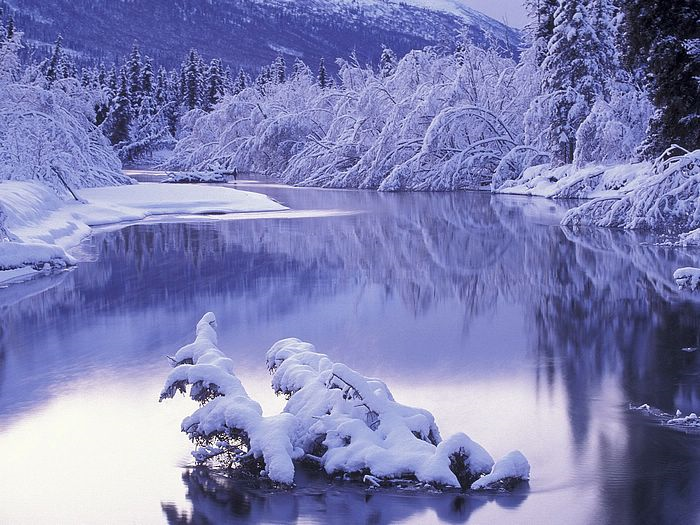 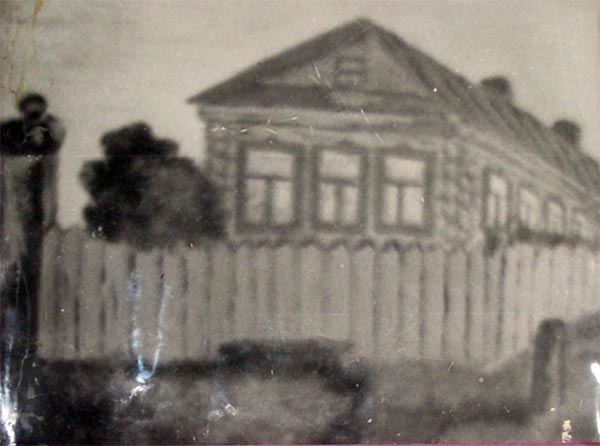 Куйбышев районы Көек авылында Алишлар йорты
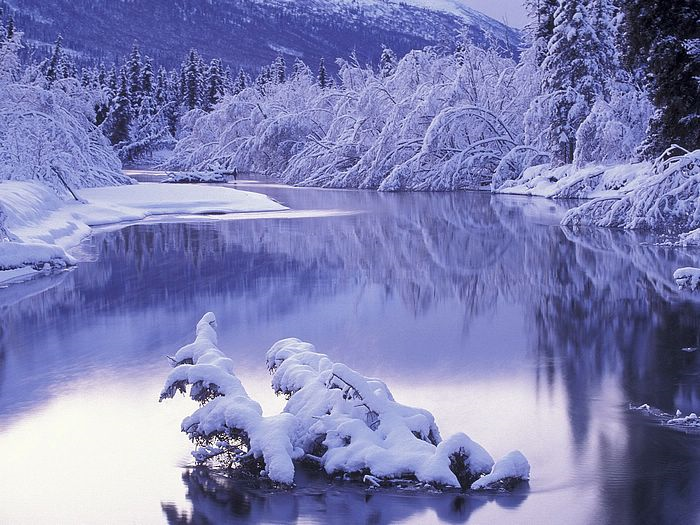 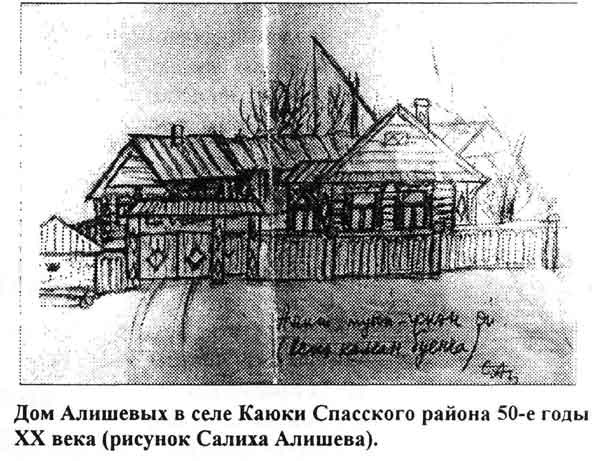 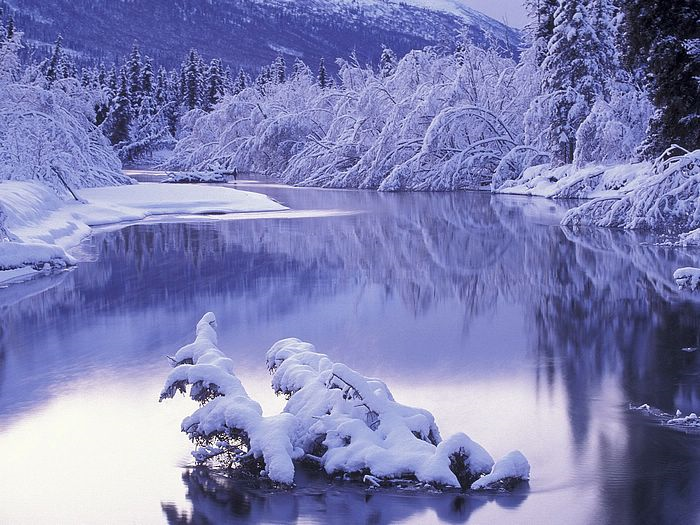 1917-1919
Ямбакты авылы
 мәдрәсәсендә 
белем ала. 
Рәсеме сакланмаган
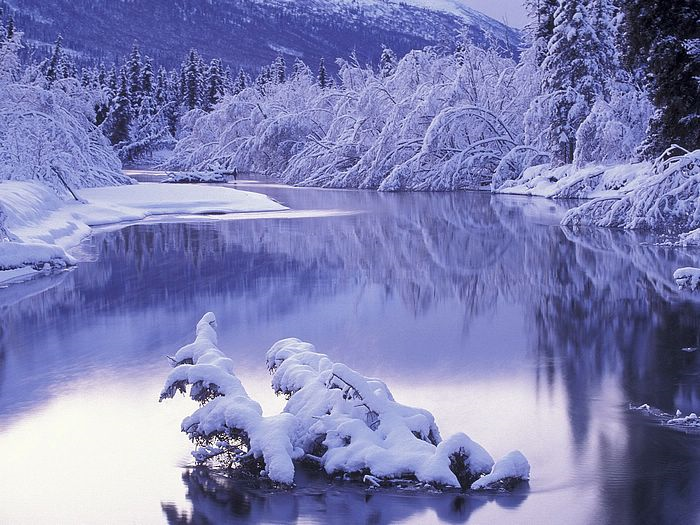 1919-1921
Рус авылы Бураковода 
белем ала
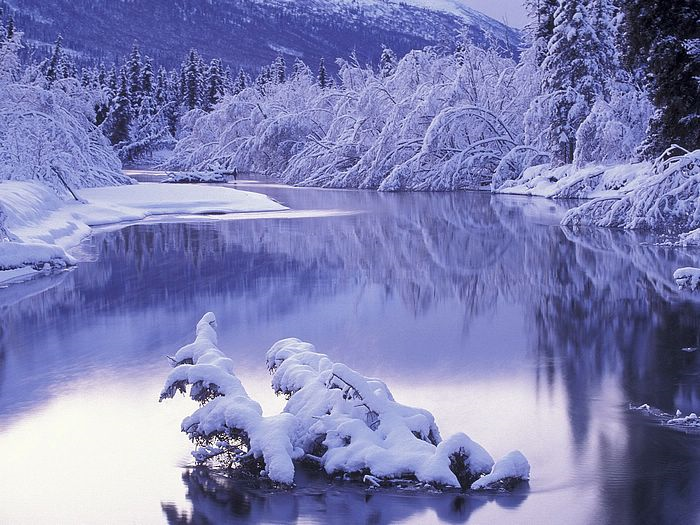 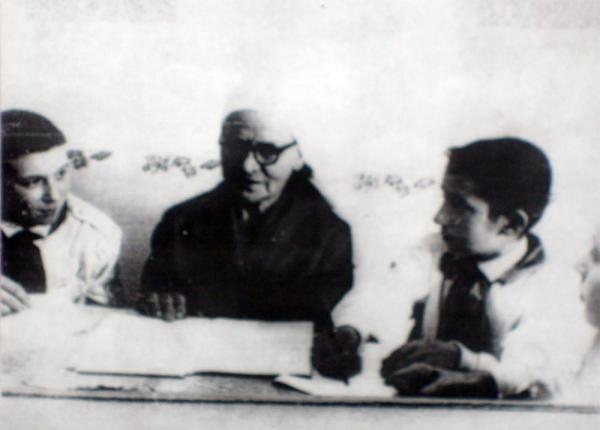 Апасы Зәкирә Алишева
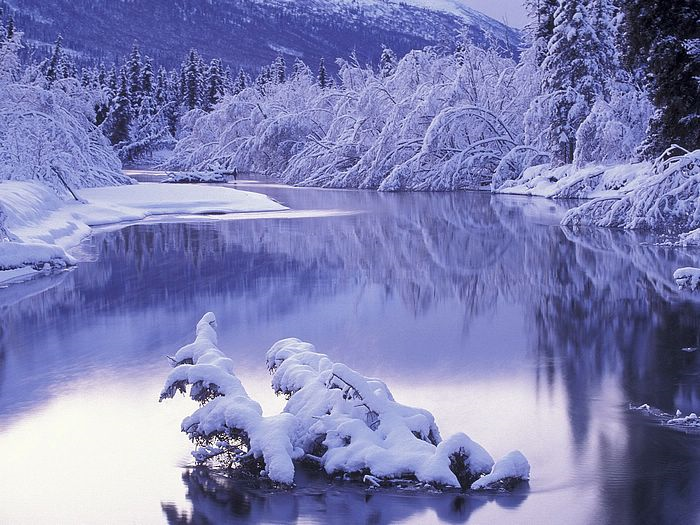 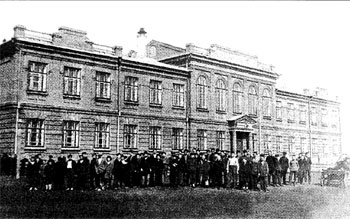 1923-1927
Спасстагы педтехникум
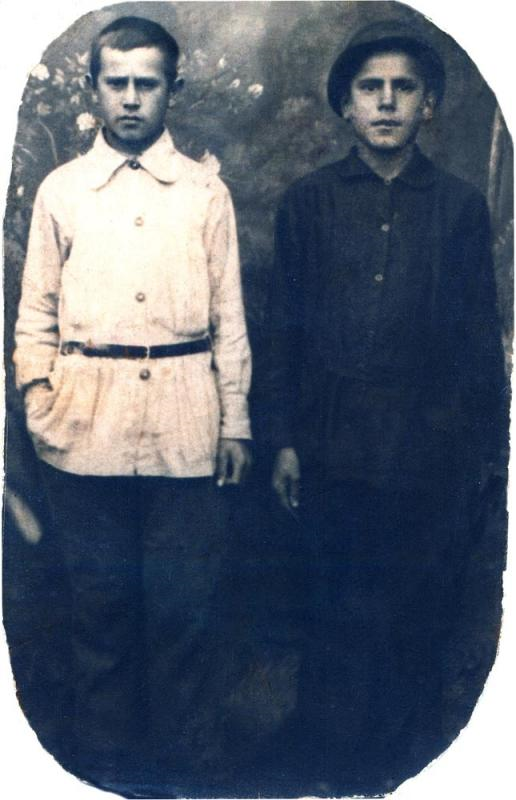 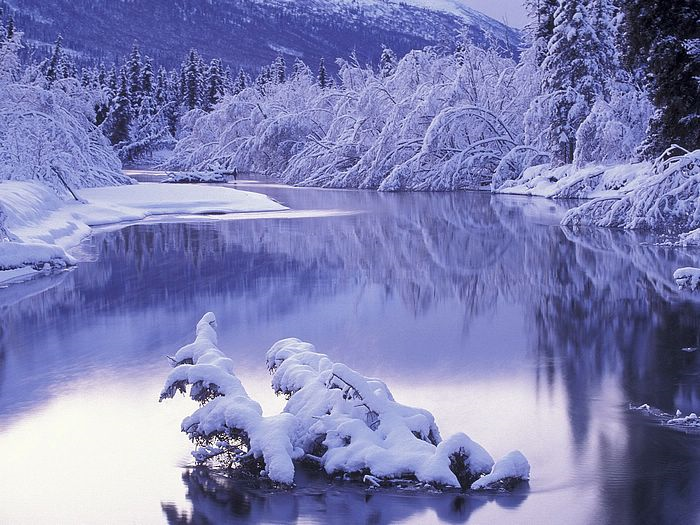 Спас педагогия техникумы
каршындагы җидееллык 
мәктәпнең 6 нчы сыйныф укучылары. Сулда Абдулла
1925
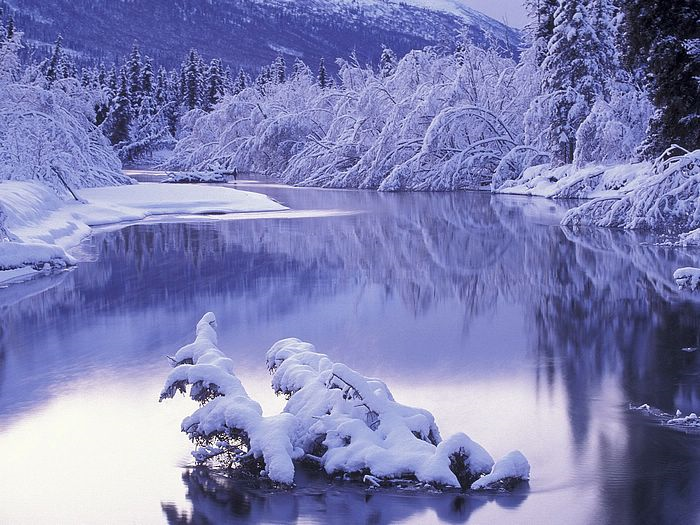 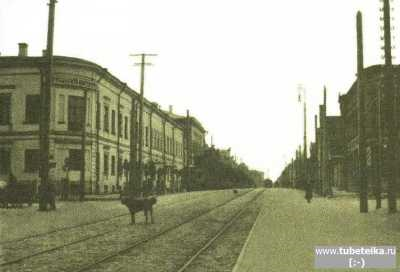 1927
Казанга укырга керә
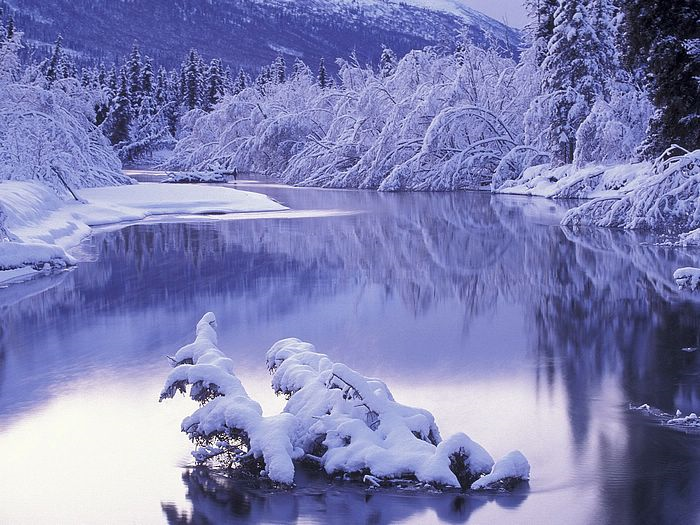 1930
Минзәлә
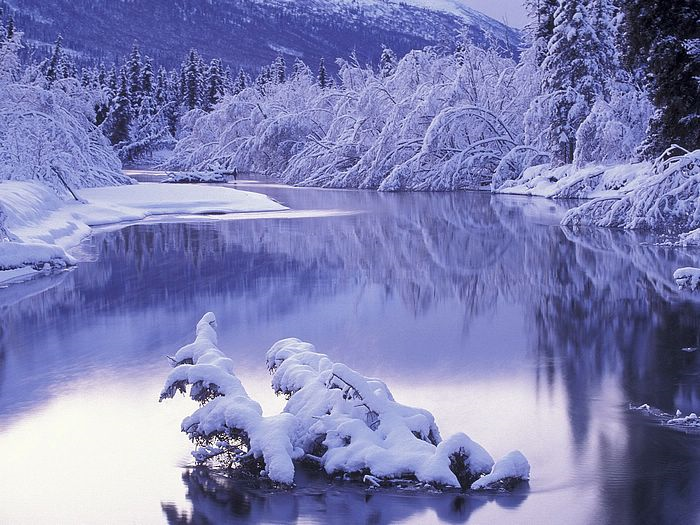 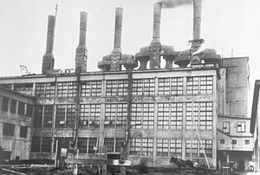 1930
Казан электростанциясе
 төзүдә катнаша
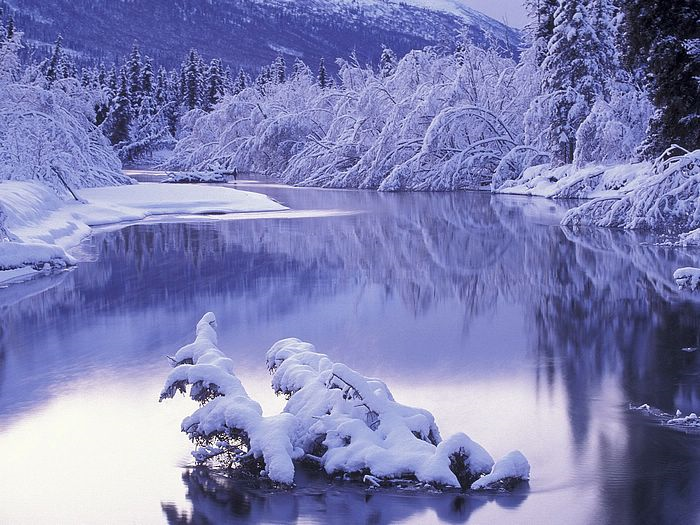 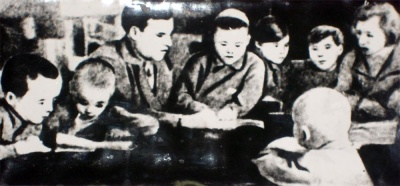 1933
Алиш - журналист
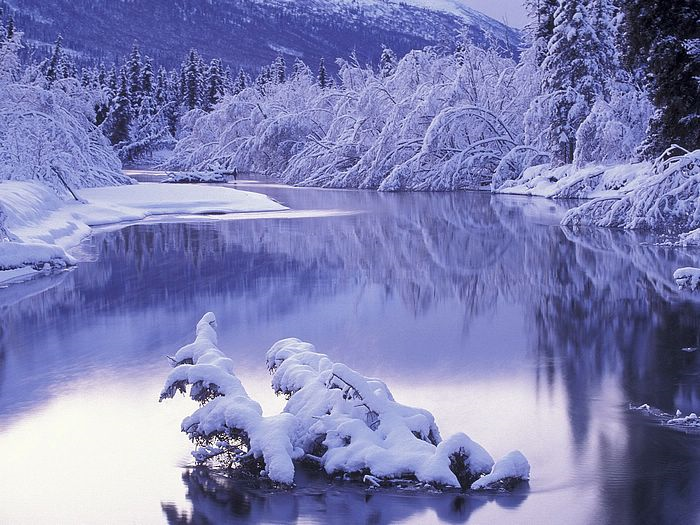 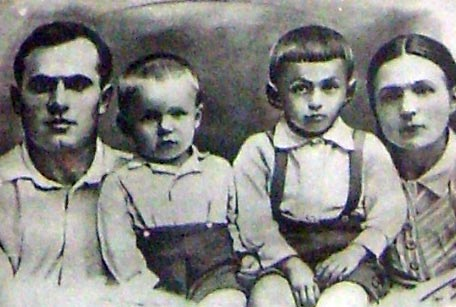 Абдулла Алиш 
гаиләсе белән
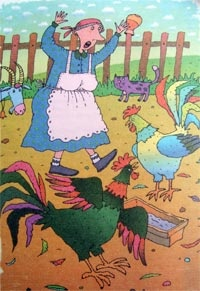 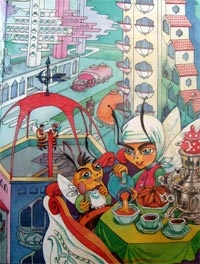 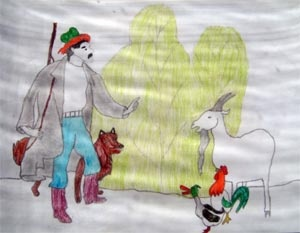 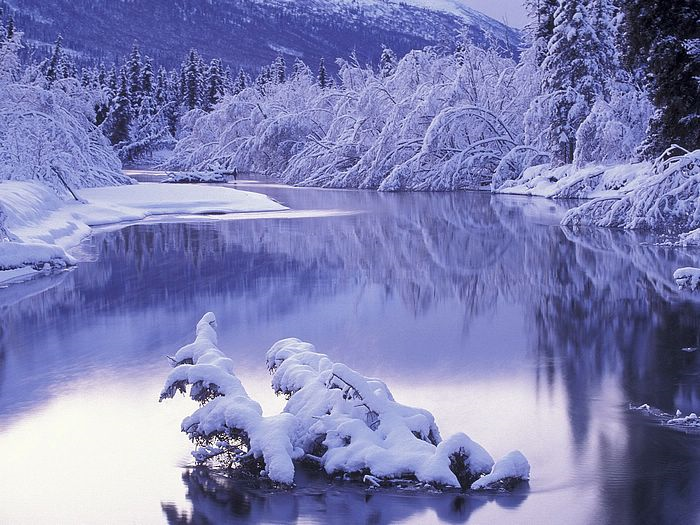 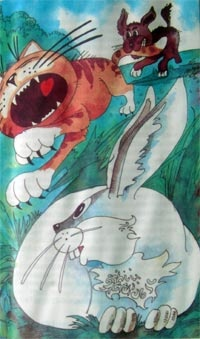 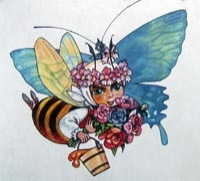 1935-1940
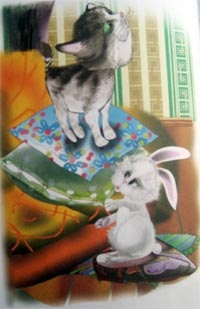 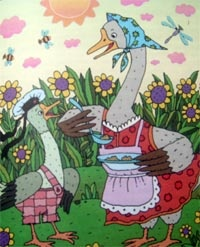 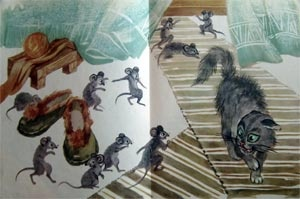 1941
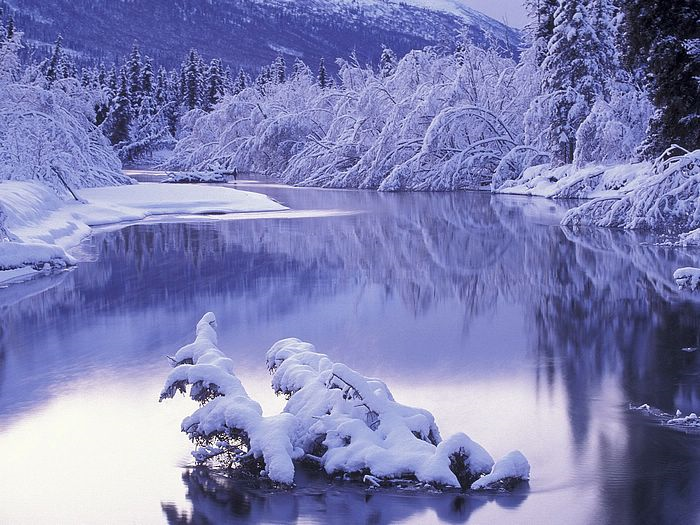 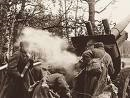 Бөек Ватан сугышы башлана
1941
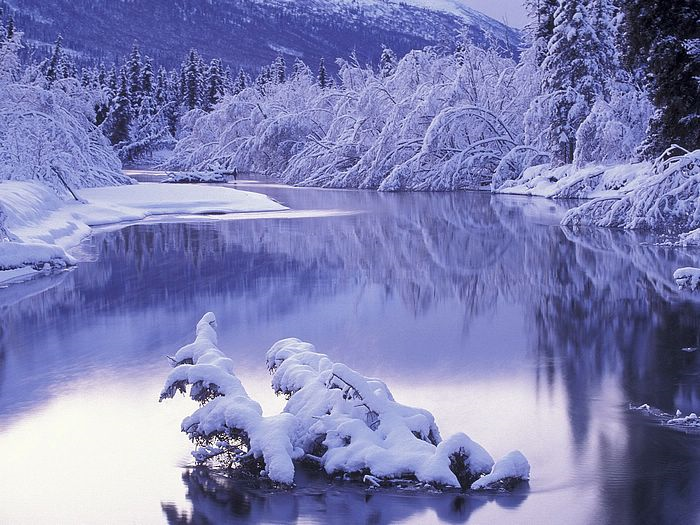 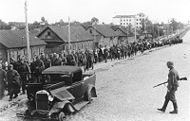 Әсирләр колоннасы
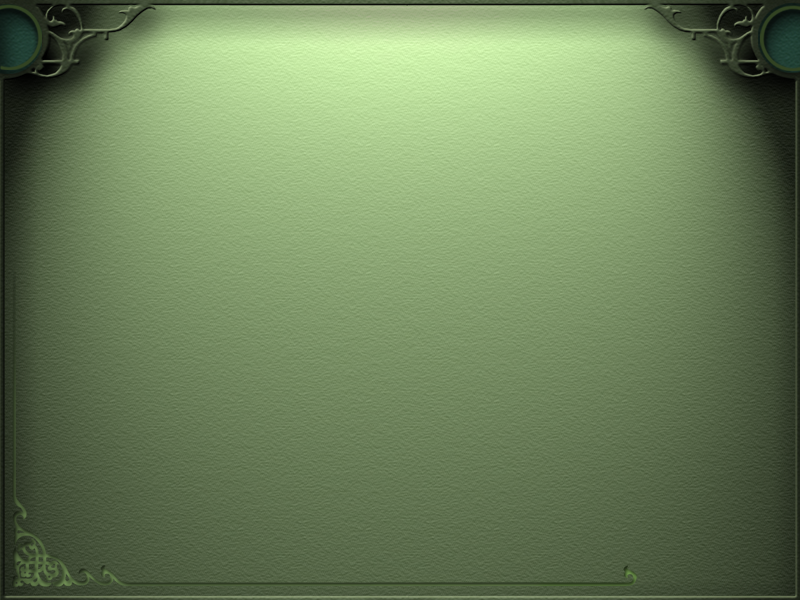 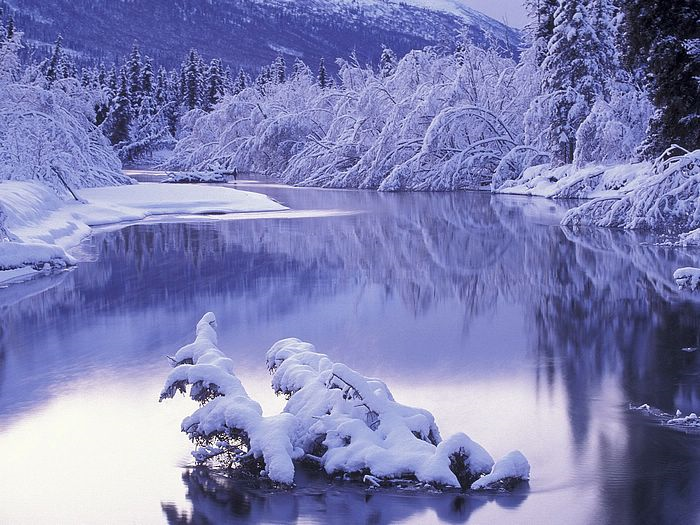 “...Гомрем минем моңлы бер җыр иде,     Үлемем дә яңрар җыр булып”
1943
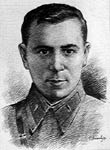 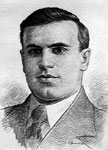 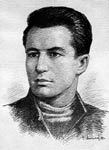 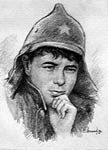 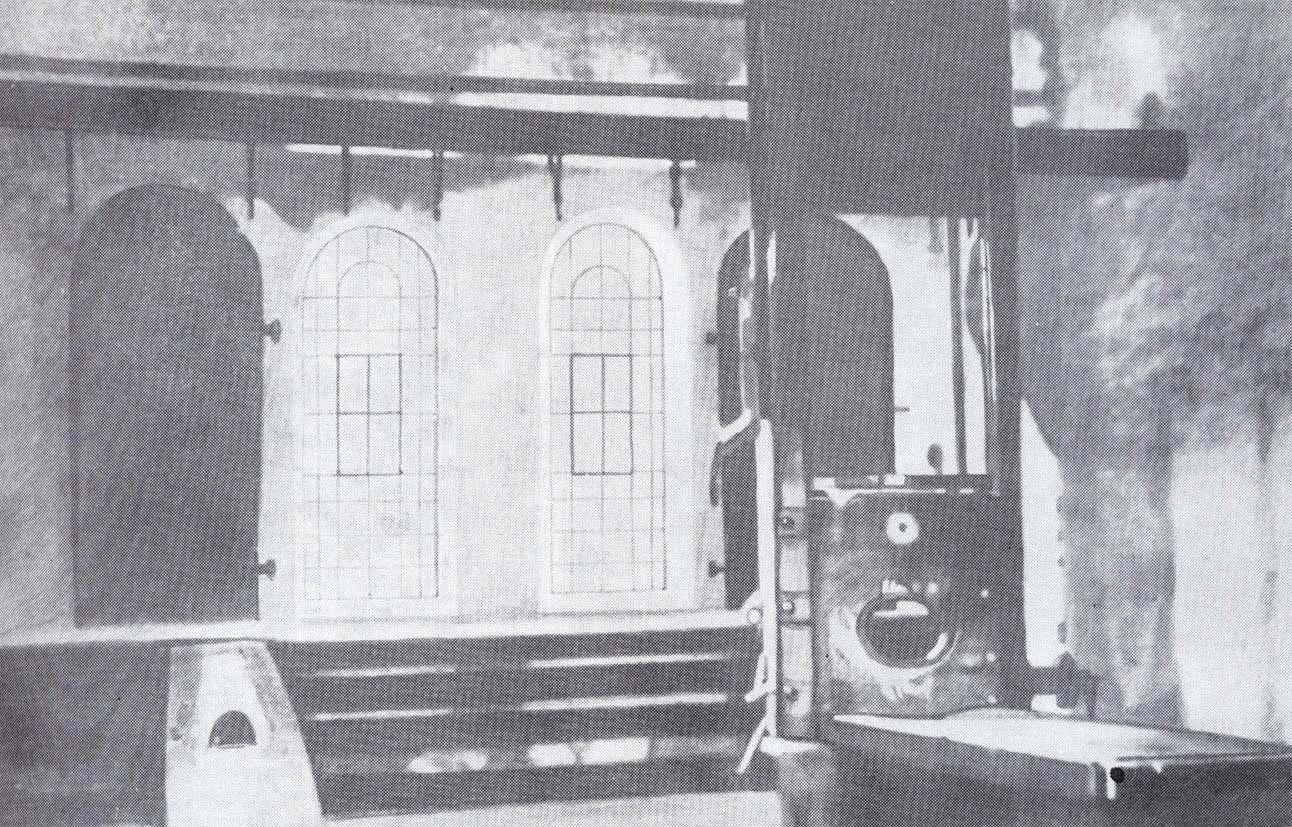 Абдулла Алиш
Муса Җәлил
Гариф Шабаев
Абдулла Баттал
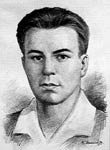 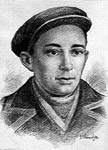 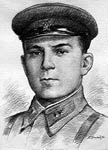 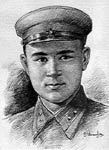 Зиннәт Хәсәнов
Әхмәт Симаев
Әхәт Атнашев
Гайнан Курмаш
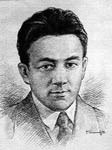 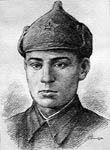 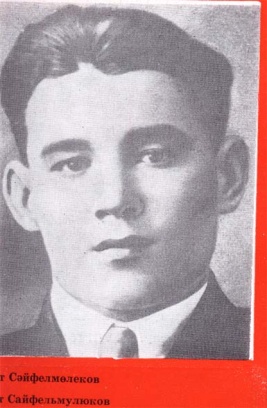 25.08.1944
Салим Бохаров
Фуат Булатов
Фоат Сәйфелмөлеков
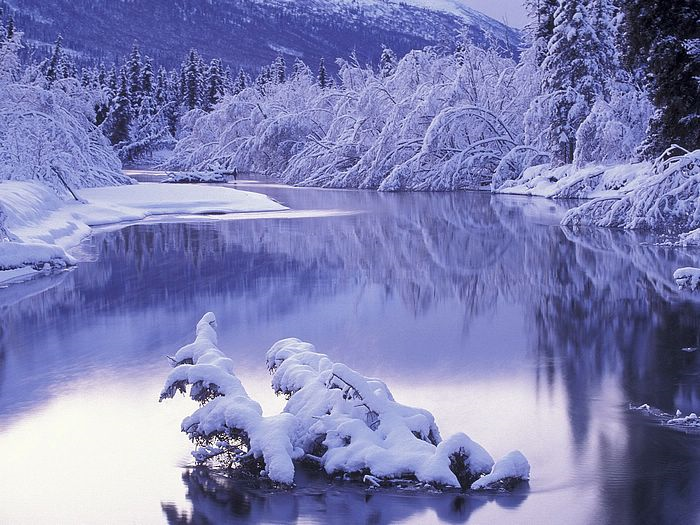 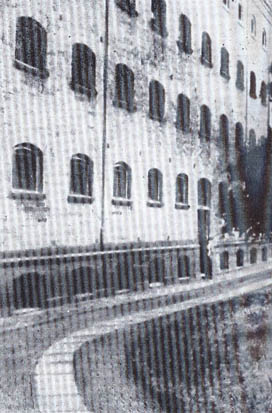 Җәлилчеләр утырган төрмә
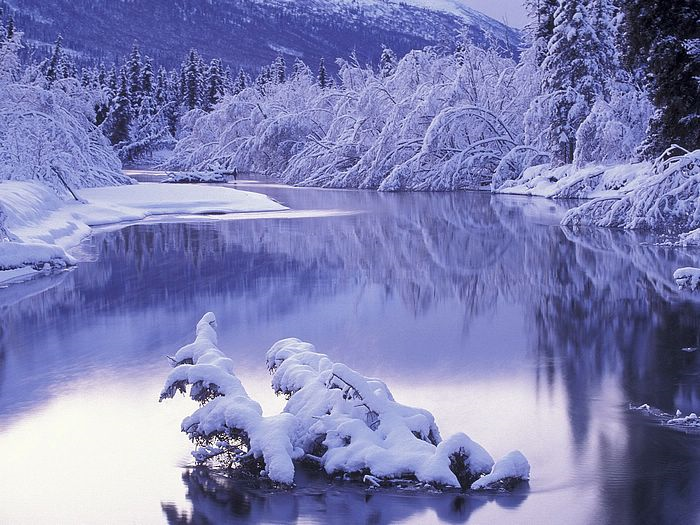 1996
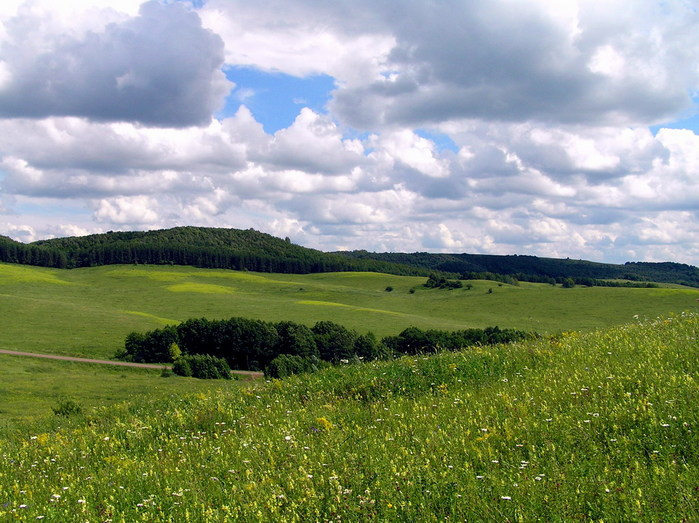 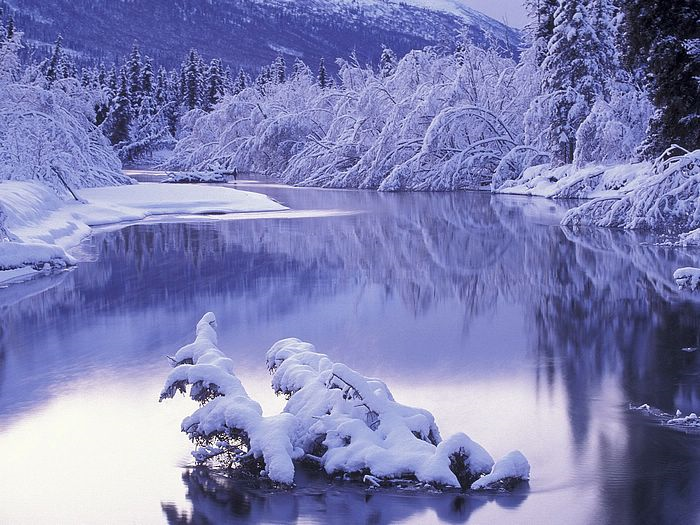 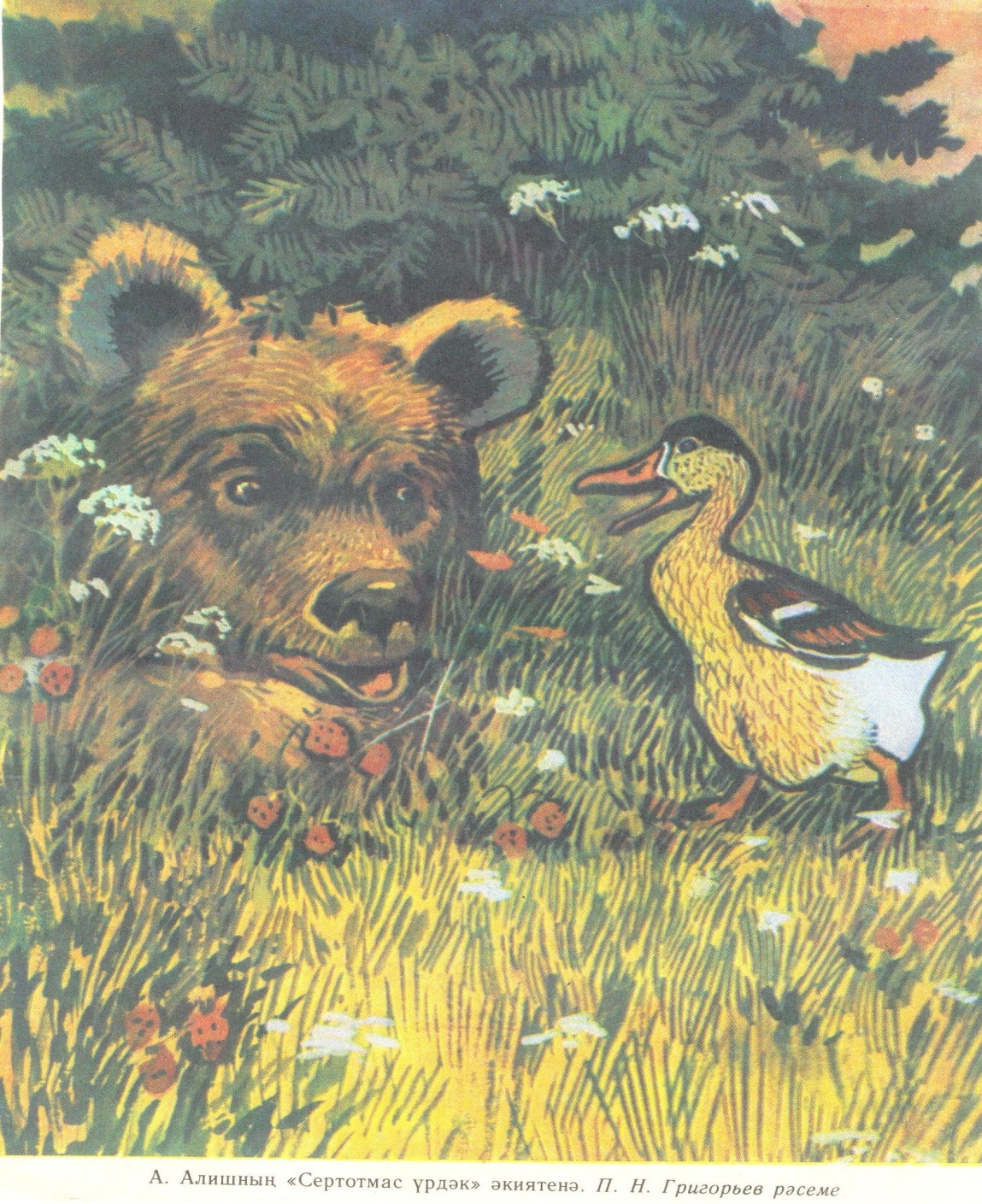 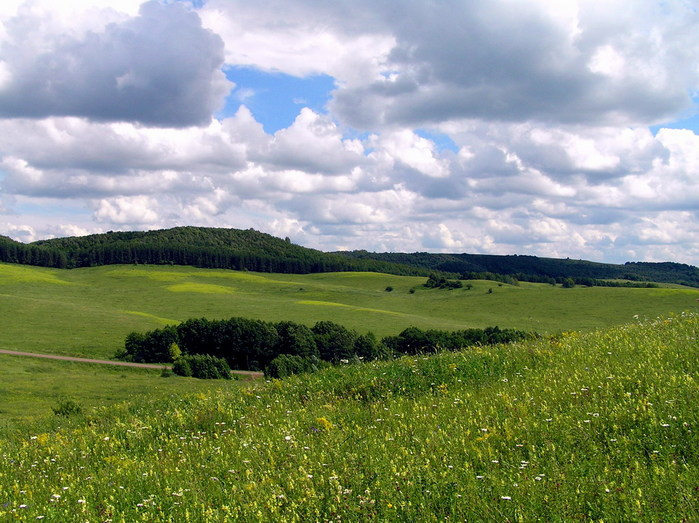 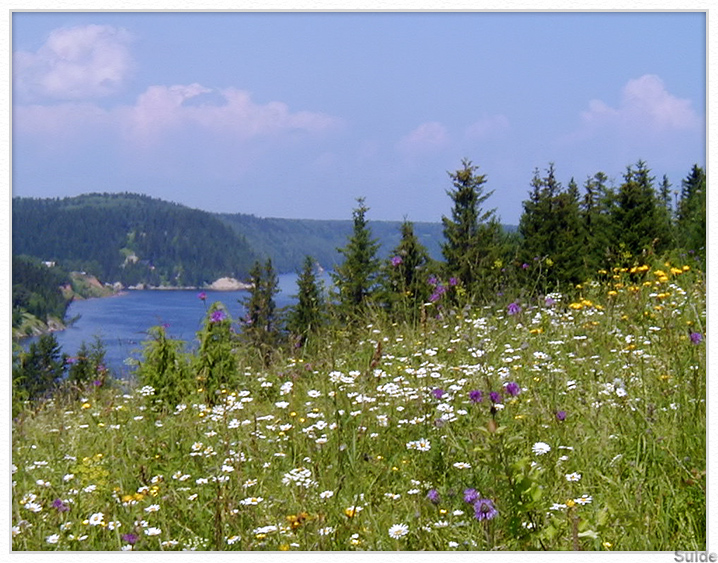 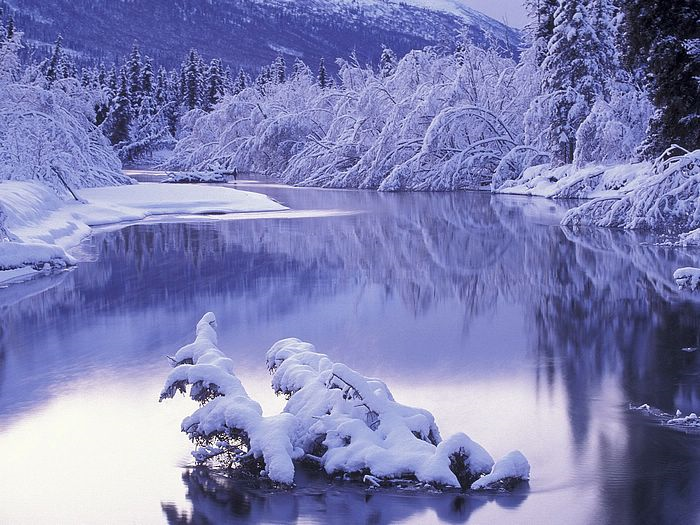